NOTE: these slides are to be shown at the start of a live session.  The lecturer should explain that the students are being asked to provide feedback for the SVM (slide 2), what the timeframe will be (slide 3), what the questions look like (slide 4) and the QR code for students to use to then complete the survey on their phones/other device (slide 5).  You may also wish to paste the link to the survey into Teams if your students access Teams during class time, so they can complete this on a laptop.  Once the 5 minutes is up, tell students the link will remain live for one week if they wish to continue after class
© 2023 Andrea Todd
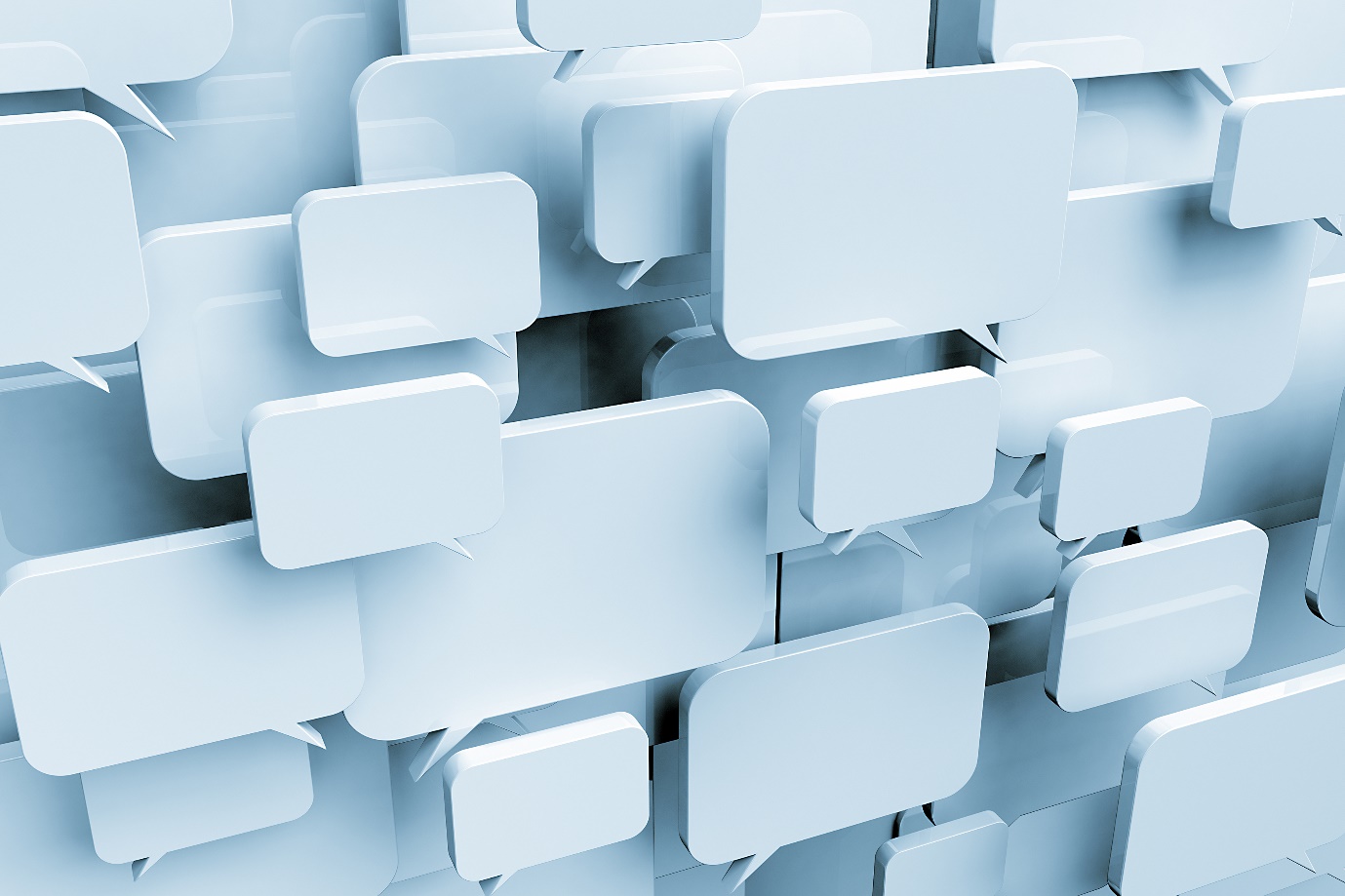 Student Voice Meeting 1
Student Voice Meeting:
Please share your views
© 2023 Andrea Todd
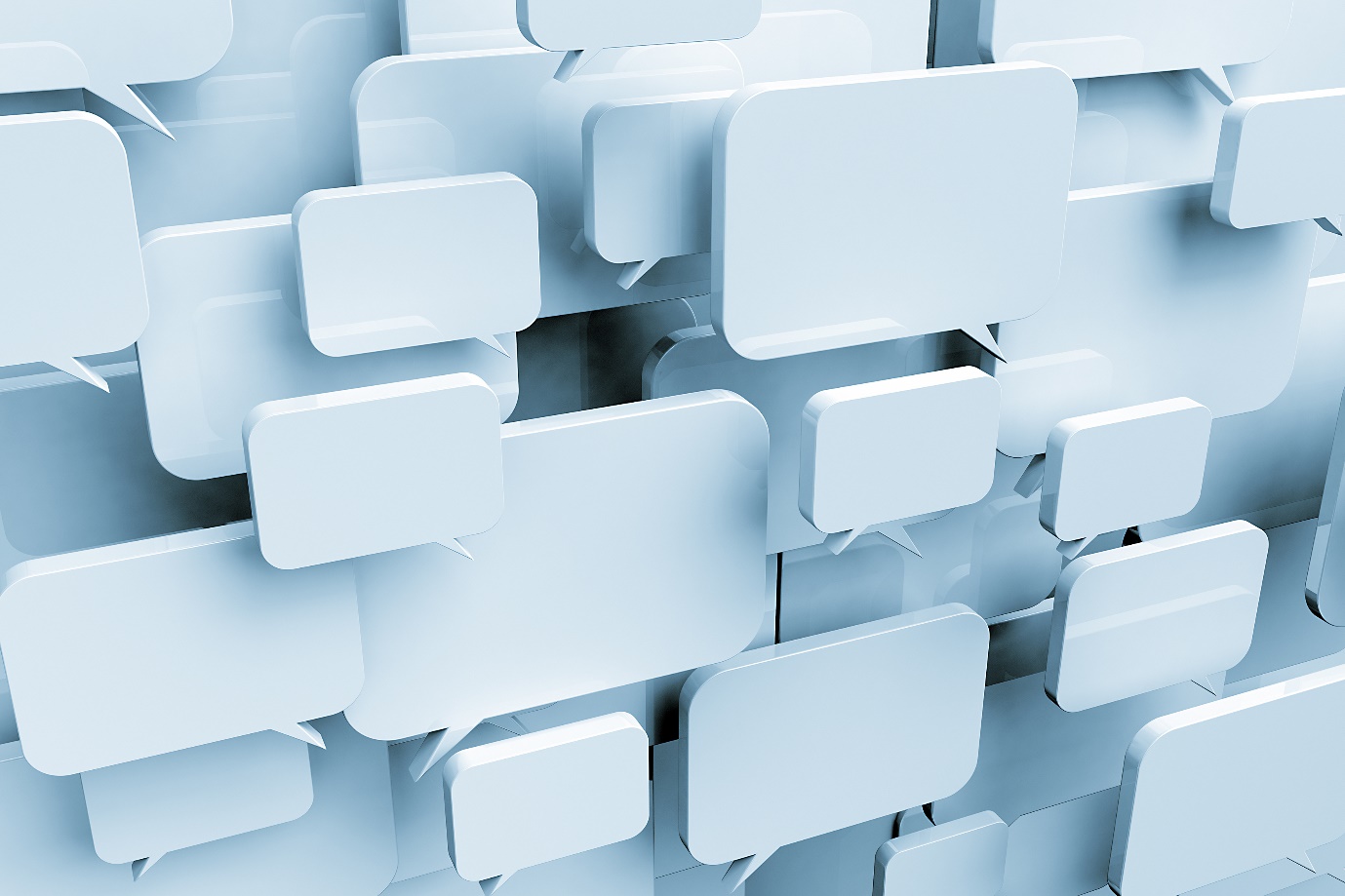 © 2023 Andrea Todd,
Student Voice Meeting
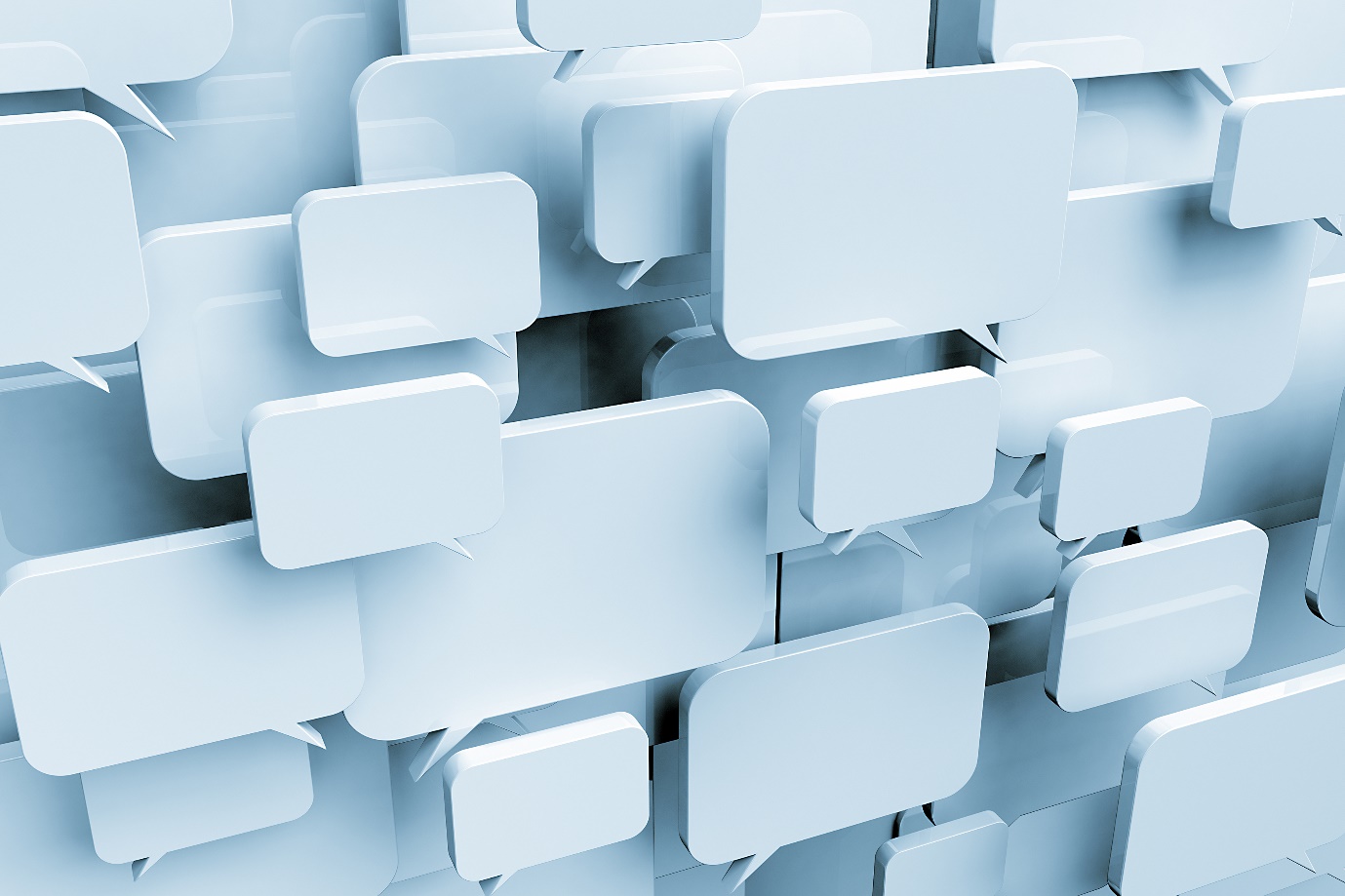 Student Voice Meeting:
NOTE: It is useful here to show students the questions they will be asked.  If using Microsoft Forms, it is useful to bring up the phone preview within Forms and then snip the contents of that preview and paste them onto this slide
© 2023 Andrea Todd
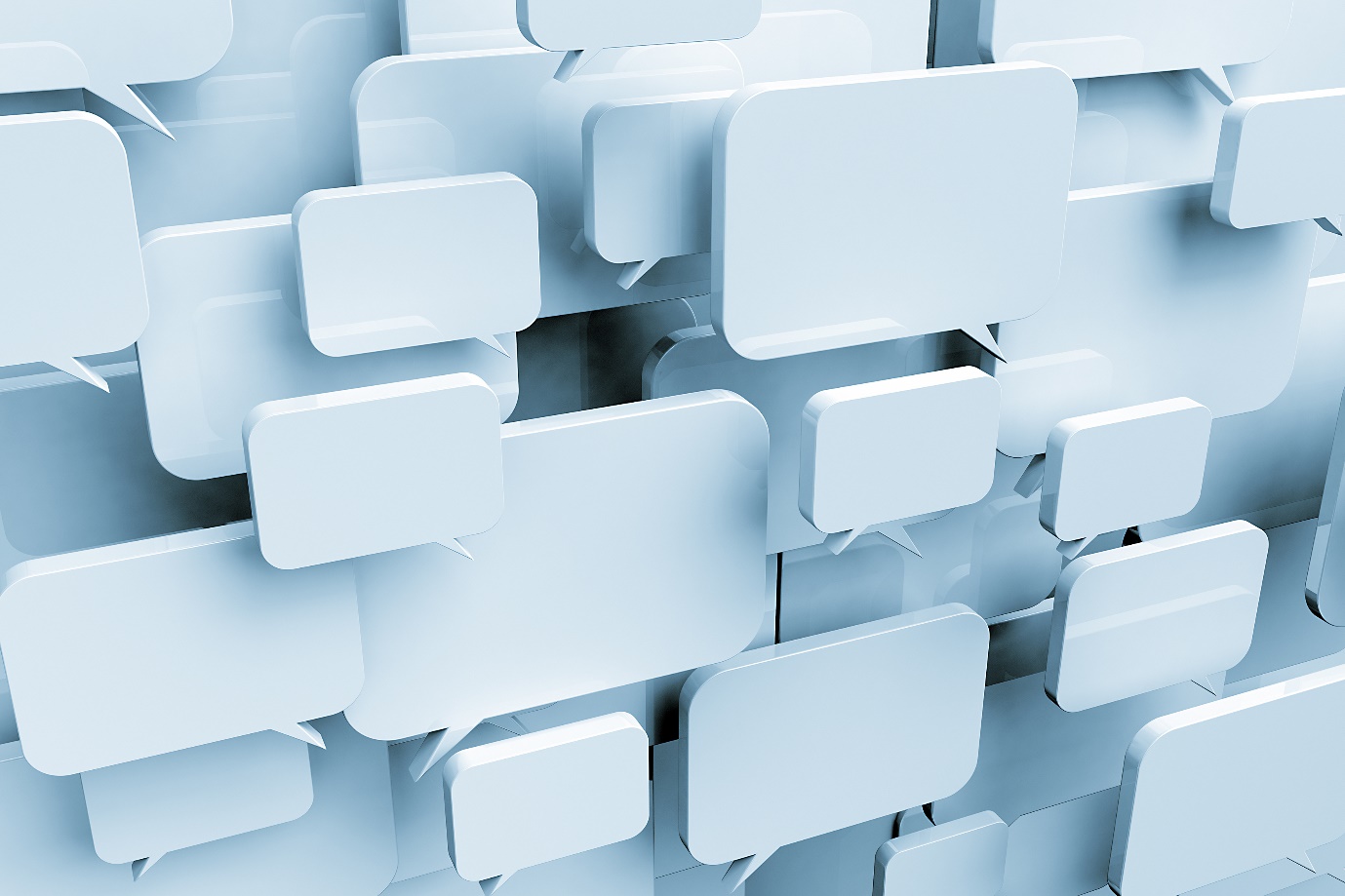 Student Voice Meeting: 
Please share your views!
[Insert QR code here]
Responses are anonymous
[Insert link here]
It will take up to 5 mins
© 2023 Andrea Todd